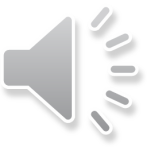 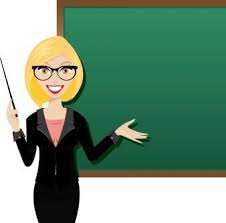 RAZPOREDITEV ELEKTRONOV V ELEKTRONSKIH OVOJNICAH
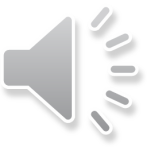 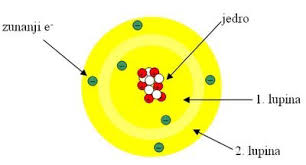 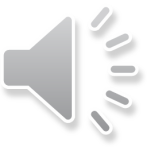 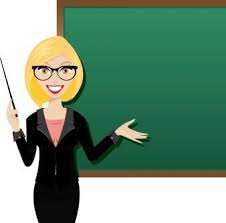 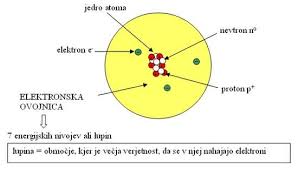 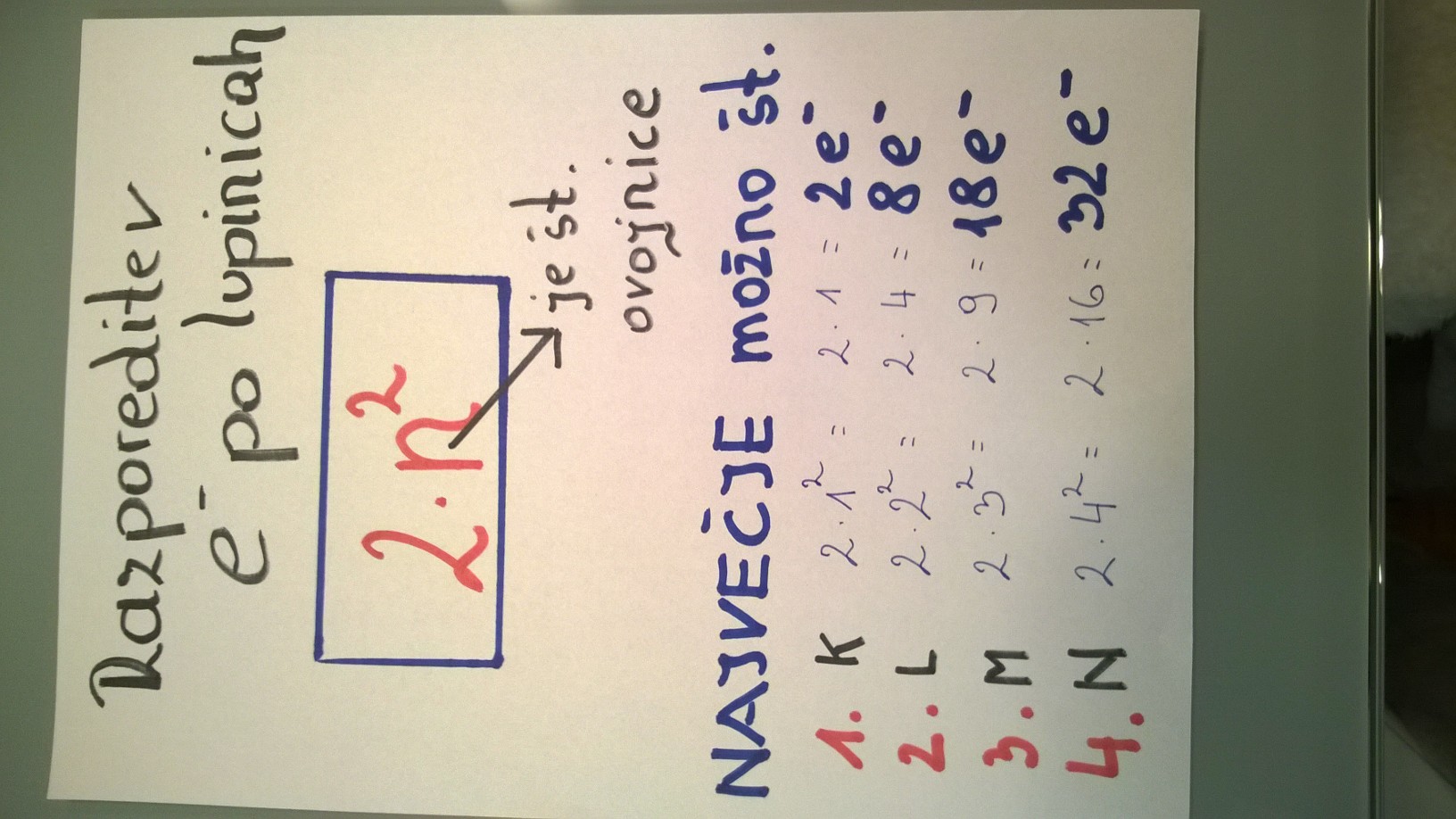 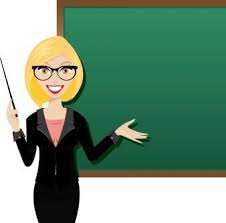 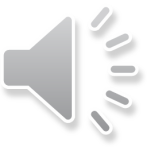 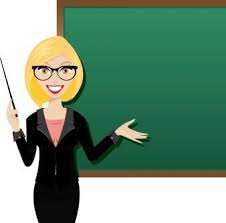 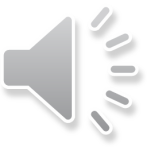 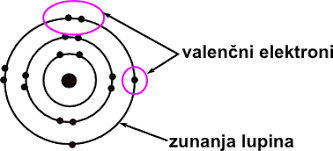 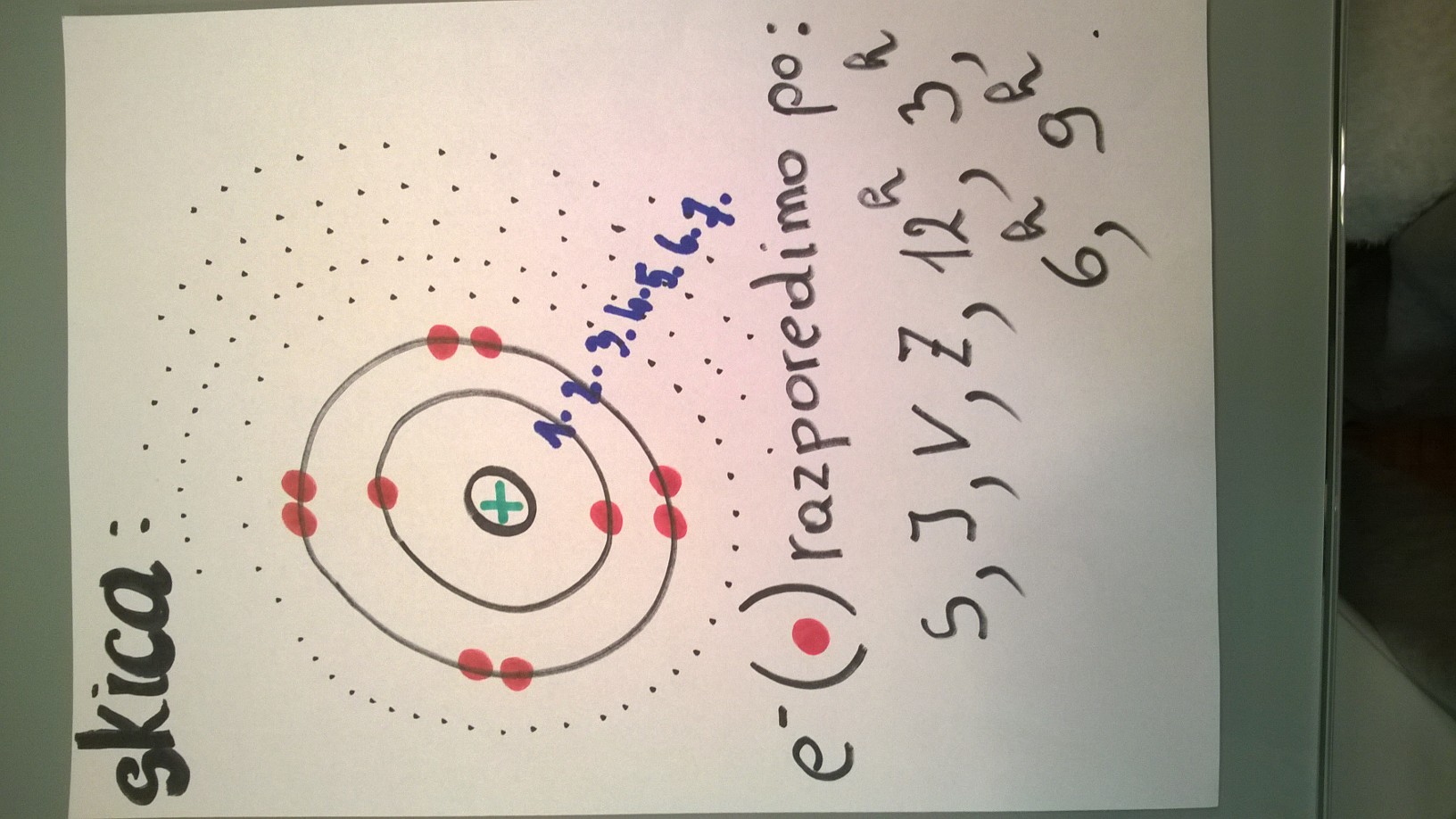 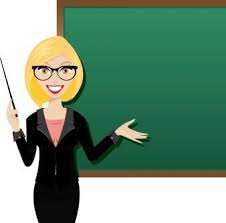 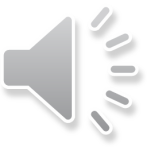 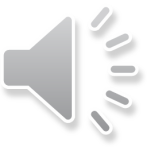 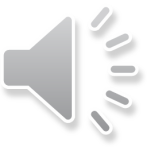 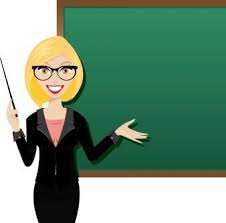 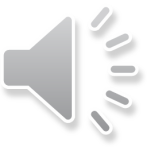 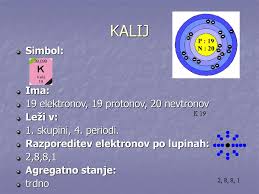 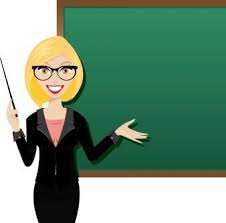 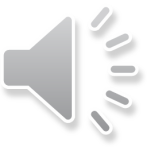 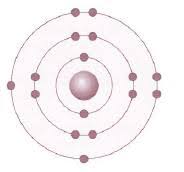 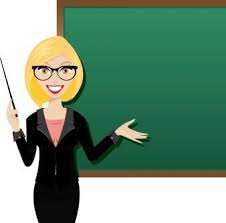 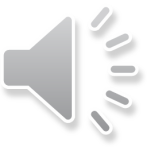 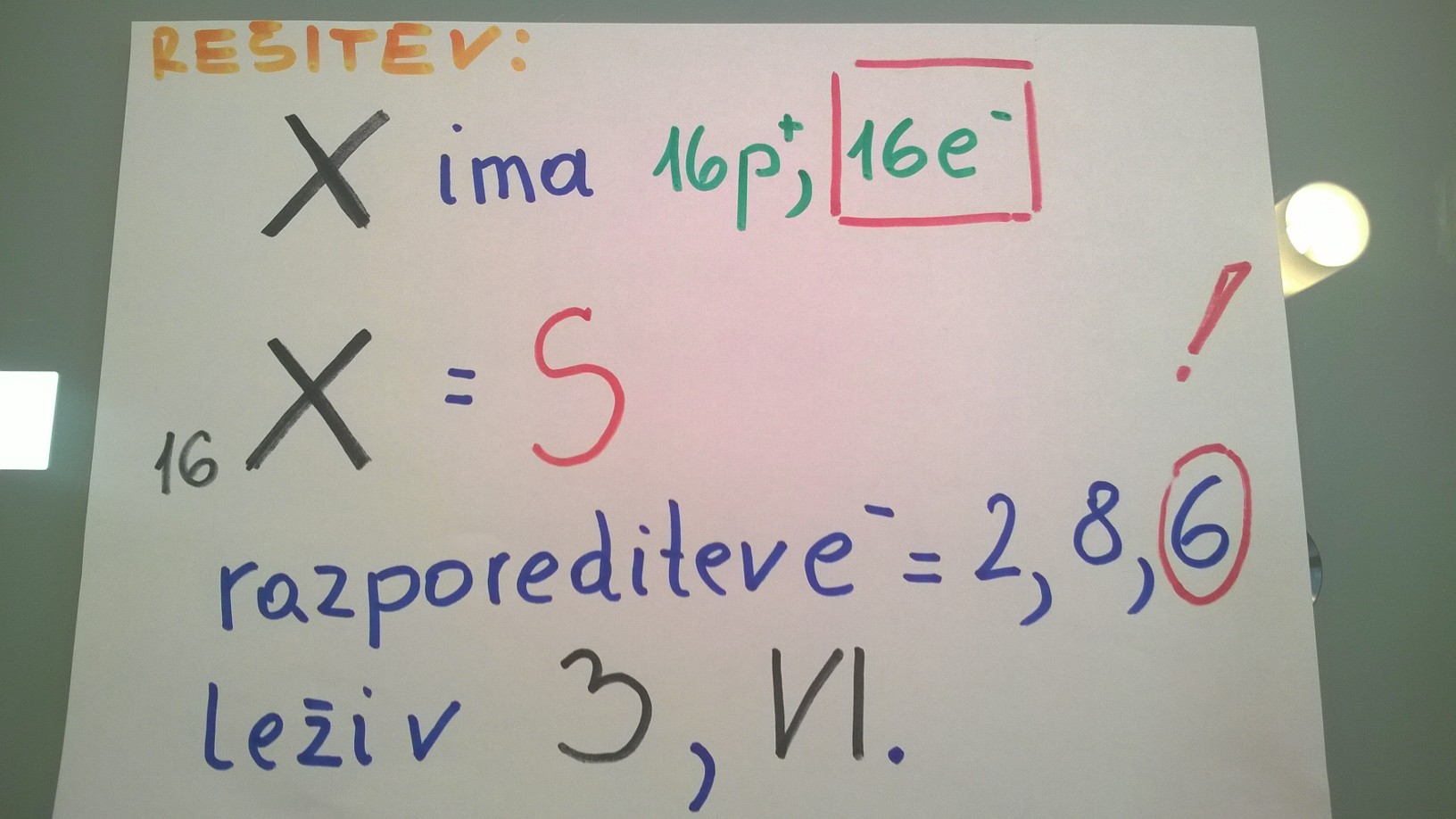